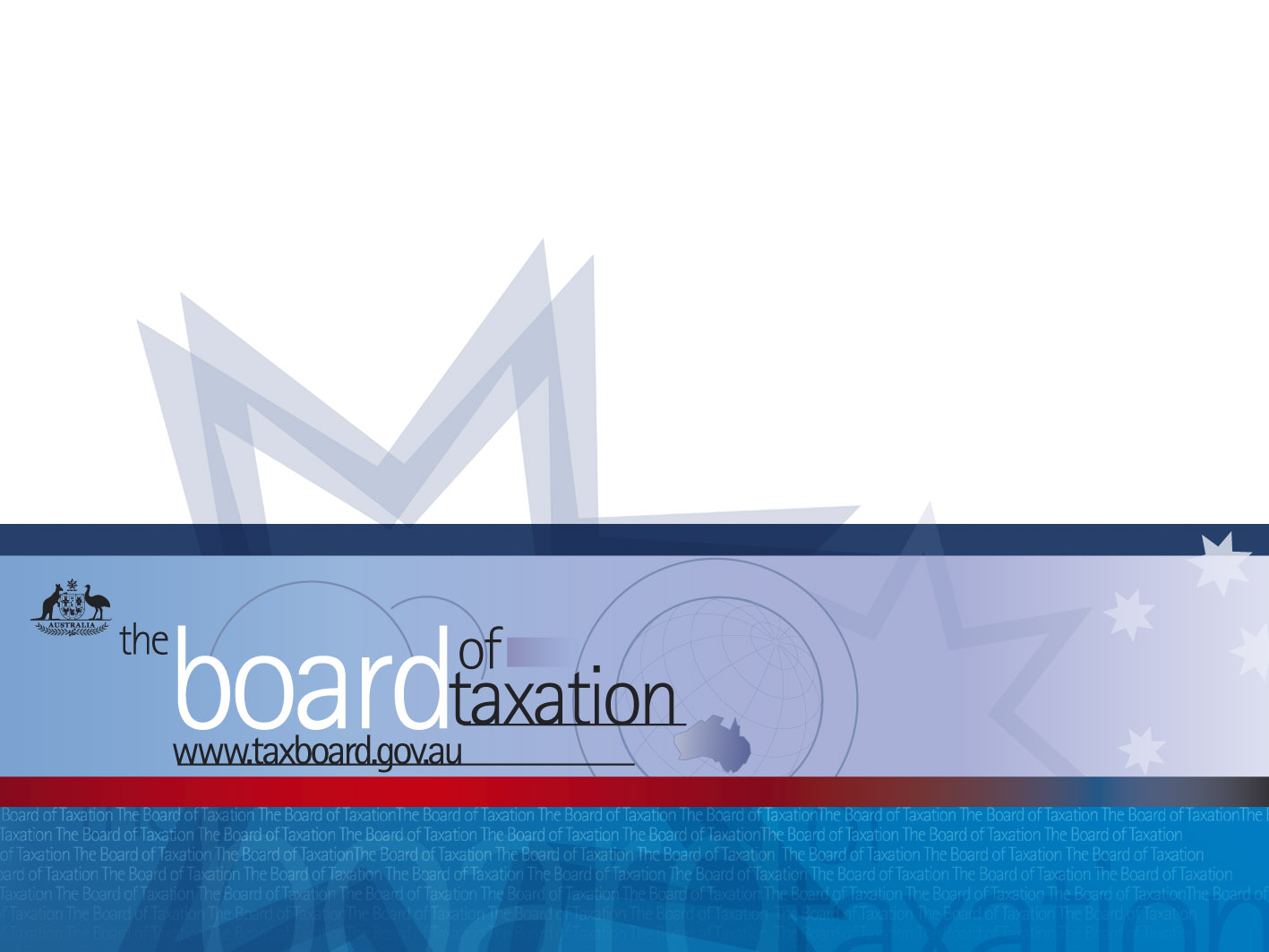 The Board of Taxation
Ann-Maree Wolff
1
Voluntary Tax Transparency Code
The Code is focused on enabling businesses to be more transparent about their tax affairs.
As at 7 March 2017:
72 organisations indicated intention to adopt the Code.
Of these, 31 organisations 
         have published their 
         tax transparency reports.
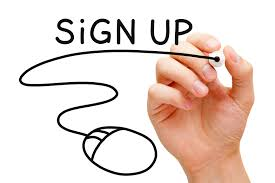 Take-up
According to recent stats from the CTA, ccorporates indicating their intention to adopt covers:
almost 40% of total income; and 
60% of taxable income and tax payable of the entities covered by the ATO’s publicly released data for the 2014-15 year.
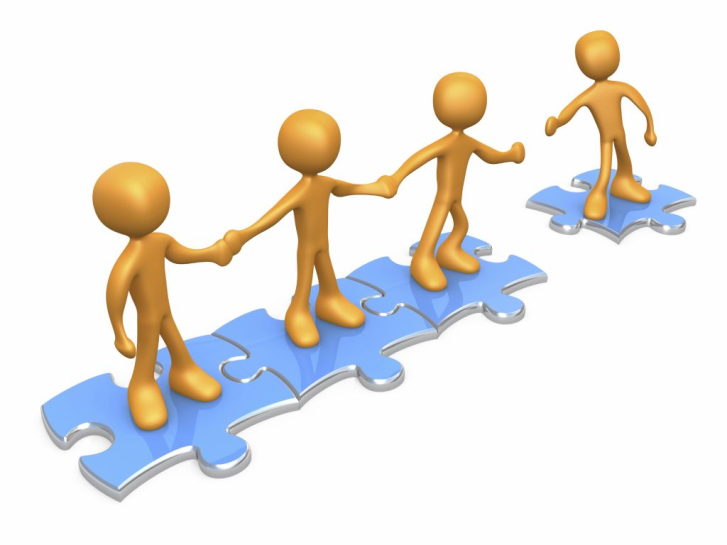 Catalogue of signatories
4
[Speaker Notes: Those organisations that have committed to applying the code are listed here for your reference. As at 7 March 2017: 
72 companies have adopted the Code
31 companies have published reports in accordance with the Code]
Catalogue of signatories
Catalogue of signatories
Catalogue of signatories
Voluntary tax transparency code Register
To indicate your organisation’s intention to adopt the Code, simply contact the Board at taxboard@treasury.gov.au 

Also tell us the financial year ending from which you intend to adopt the Code
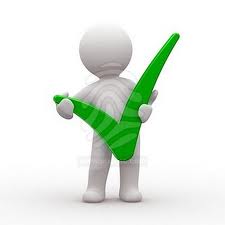 8
[Speaker Notes: In order to indicate your organisation’s intention to adopt the Code, you can simply contact the Board of Taxation at taxboard@treasury.gov.au (or via The Board of Taxation, C/- The Treasury, Langton Crescent PARKES ACT 2600) and express your intention, alongside notice of the financial year ending from which you intend to adopt it.]